Computer ForensicsInfosec Pro Guide
Ch 7
Live vs. Postmortem Forensics
Topics
Advantages and risks of live forensics
When live forensics is the best option
Tools for live forensics
Advantages and risks of postmortem forensics
Postmortem memory analysis
Live and Postmortem Forensics
Live Forensics
Evidence system is running and logged in
Attach an external storage device, or connect to a network share
Run a program on the system to capture data, including RAM and the hard disk
Postmortem Forensics
Evidence system is powered off
Remove hard drive, image with write-blocker
Does not capture RAM
Advantages and Risks of Live Forensics
Advantages of Live Forensics
Live forensics can capture RAM
Essential for
Capturing malware that is only in RAM
Recovering authentication and encryption passwords from RAM
Risks of Live Forensics
If the system is connected to a network, it may be remotely wiped
Examiner's tools and acts may overwrite data in the page file and cause data loss
In practice, IR (Incident Response) teams are usually not interested in deleted data
More concerned about rootkits and malware
RAM is far more important
Imaging the Hard Drive
You can image the hard drive live
That preserves its state and allows you to return to the saved state
Do this before you begin your analysis, because analysis changes files and datestamps
When Live Forensics is the Best Option
When Live Forensics is the Best Option
Live Imaging
Incident Response
Malware Analysis
Encrypted Systems
Nonsupported File Systems
Enterprise Forensic Tools
Live Imaging
Copying a hard drive while the system is running
Required when you cannot take down a system for imaging, such as a shared server
RAID or SAN storage is easier to image live
Because the drivers may not be available for forensic software, such as live DVDs
Arrays are difficult to re-create offline
Minimizing Impact
When performing live imaging of a hard drive
Run your tools from external storage
Store evidence on external storage
This minimizes the impact to the evidence system
Incident Response
An investigation in reaction to a security incident
Breach by a hacker
Malware outbreak
Network outage
DFIR (Digital Forensics / Incident Response)
Incident Response
Consider response to a hacker intrusion
The only way to track down the attacker is with live forensics to track
Memory 
Network activity
Postmortem forensics may have a role later after the incident is over
Malware Analysis
Must inspect system memory to see what malware is doing
Captured memory image can be parsed with tools like Memoryze
The malware is not running
It cannot hide its actions
Encrypted Systems
Hard disk may be encrypted (e.g. BitLocker)
Live OS has access to the hard drive while it's running, so it can be imaged in a decrypted state
Without needing the encryption keys
Encryption keys may be in memory
Can be retrieved from a RAM image with memory analysis
Nonsupported File Systems
Legacy systems may not be supported by any forensic tools
A traditional hard disk image will be of little use
You can still search for keywords and carve for known file types
But you won't see the file system structure; folders, owners, timestamps, etc.
Nonsupported File Systems
Back up the live system into an intermediary storage file
tape, zip, tar, etc.
This may be the only way to preserve the data in a reviewable form
Special cases may require unusual procedures
Document what you did
Note: Updated tools support more old systems
Enterprise Forensic Tools
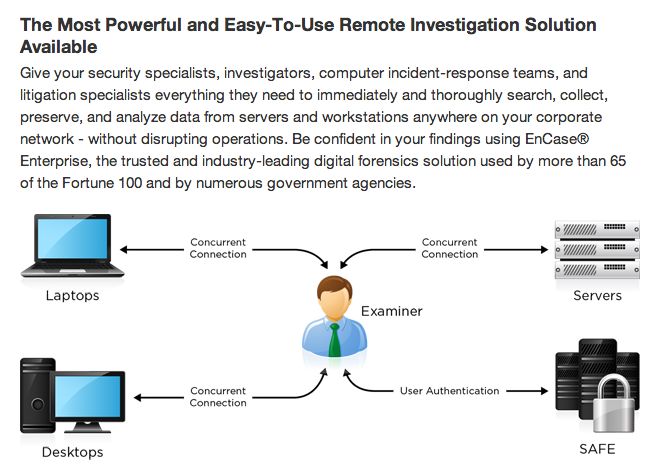 Link Ch 7a
Enterprise Forensic Tools
Deploy agents to remote systems to collect data while systems are used
That's live forensics
If agent was loaded before the incident, one could argue that it has less effect on evidence
Tools for Live Forensics
Memory Dumping
Must be logged in as administrator or root
Use 64-bit tools for 64-bit systems
All tools should have similar results
Although not perfectly identical, because the tool changes the RAM somewhat
Memory Dumping from Windows
Memoryze from Mandiant
Can collect data as well as examine it (link Ch 7b)
Mdd from Mantech	
Captures RAM (updated in 2013) (link Ch 7c)
DumpIt from Moonsols
Combines win32dd and win64dd into one tool (link Ch 7d)
FTK Imager from AccessData
Can image RAM and hard disks too (link Ch 7e)
Memory Dumping from Linux
dd 
Could image RAM in older kernels
No longer possible since 2.6 kernel (2003)
Fmem
Creates a device named /dev/fmem
Use dd to image it like any other device (link Ch 7f) 
Second Look
Commercial Linux Intrusion Detection and Incident Response tool (link Ch 7g)
Memory Analysis Tools
All tools should find the same information
They differ in cost and convenience
Memory Analysis Tools
Volatility
Free, very popular (link Ch 7h)
Included in Kali Linux
FTK
Can visualize processes to memory locations from a RAM image
Memoryze from Mandiant
Primarily for malware analysis
Free (link Ch 7b)
Live Disk Imaging Tools
Caution
The live system may be untrustworthy
Rootkit infections can hide data from an imaging tool
Run tools from your own CD,  thumbdrive, etc.
Note
You must be logged in with Administrator rights to access the physical disks in Windows
Live Disk Imaging Tools
FTK Imager Lite
Best choice for Windows
No installation needed
Runs directly from external storage (CD or thumbdrive)
Free from AccessData (link Ch 7e)
dd
Best choice for Linux
dcfldd is a variant that adds hashes
Advantages and Risks of Postmortem Forensics
Advantages of Postmortem Forensics
Low risk
System is powered off
No risk that an external threat can change or destroy the evidence
No need for a password or other credentials to access the system
Unless the hard drive is encrypted
Risks of Postmortem Forensics
Errors in imaging process
Failure to use a write-blocker
Other accidents
Such errors will be much more heavily scrutinized
Than live images, which everyone understands have been changed during collection
Postmortem Memory Analysis
RAM Data in a Disk Image
Core dumps
Hibernation files
Core Dumps
When Windows crashes with a Blue Screen of Death
It saves some memory on the disk
But it's not usually a complete image (link Ch 7i)
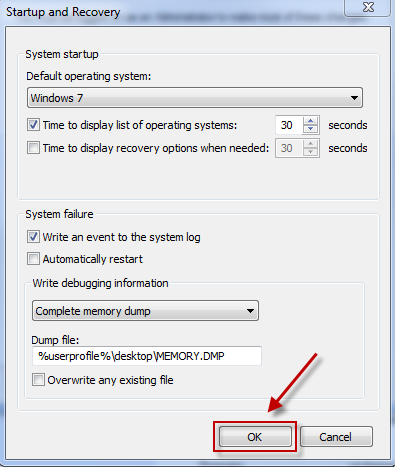 Core Dump Files
Windows dump files end with .DMP
Linux code dumps are named Core or code
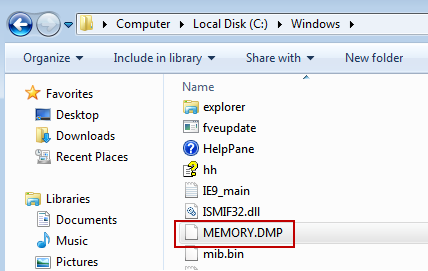 Hibernation Files
Hiberfil.sys
Contains a copy of RAM when a system was placed in Hibernation mode
Some Hiberfil.sys files are compressed (link Ch 7k)
Some versions of Windows use "Hybrid Sleep" (link Ch 7l)